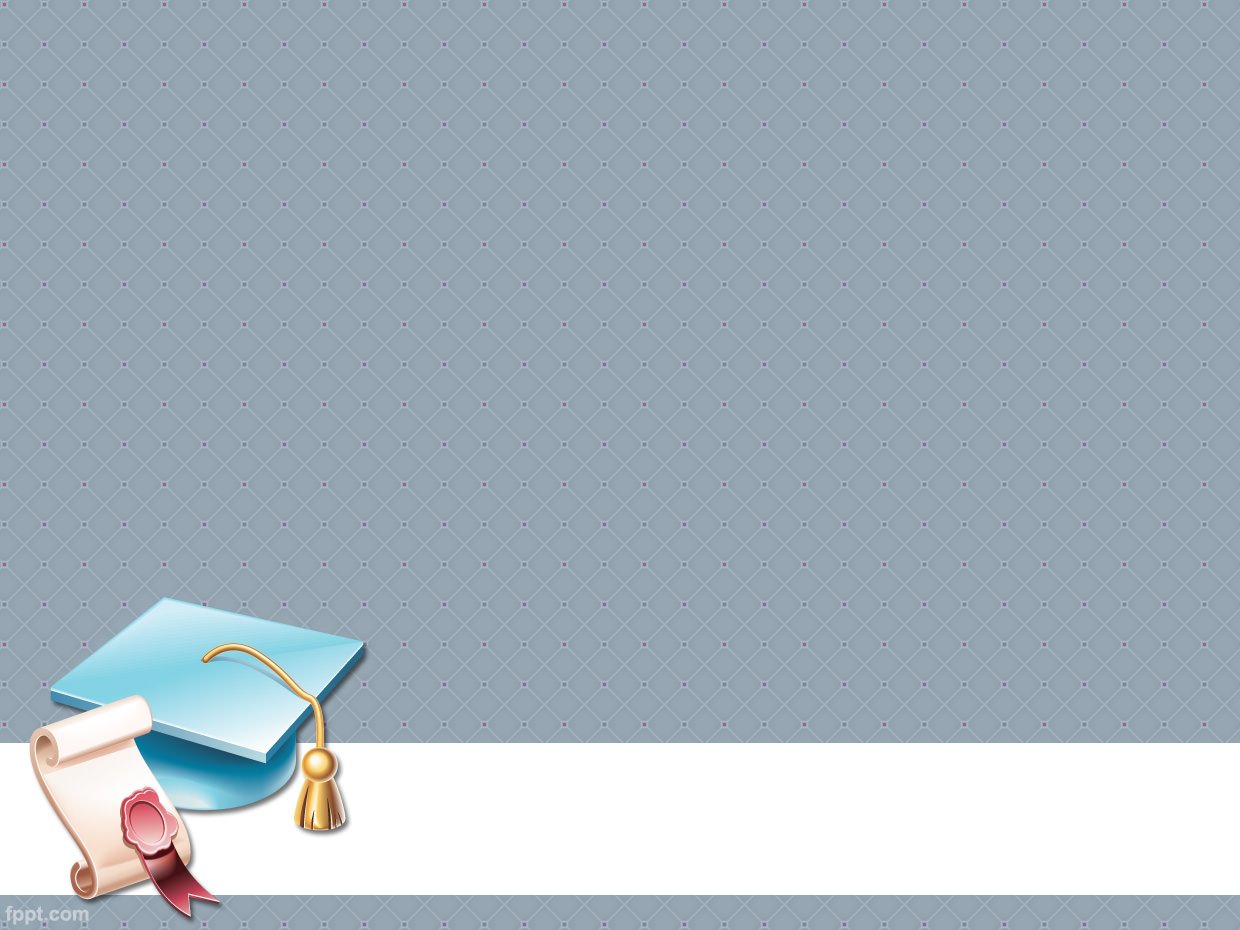 Воспитательные, развивающие и обучающие задачи: в чем разница и как их правильно формулировать
Консультация для молодых специалистов
Подготовила: старший воспитатель 
Бобкова Т.А.
Санкт – Петербург
2021
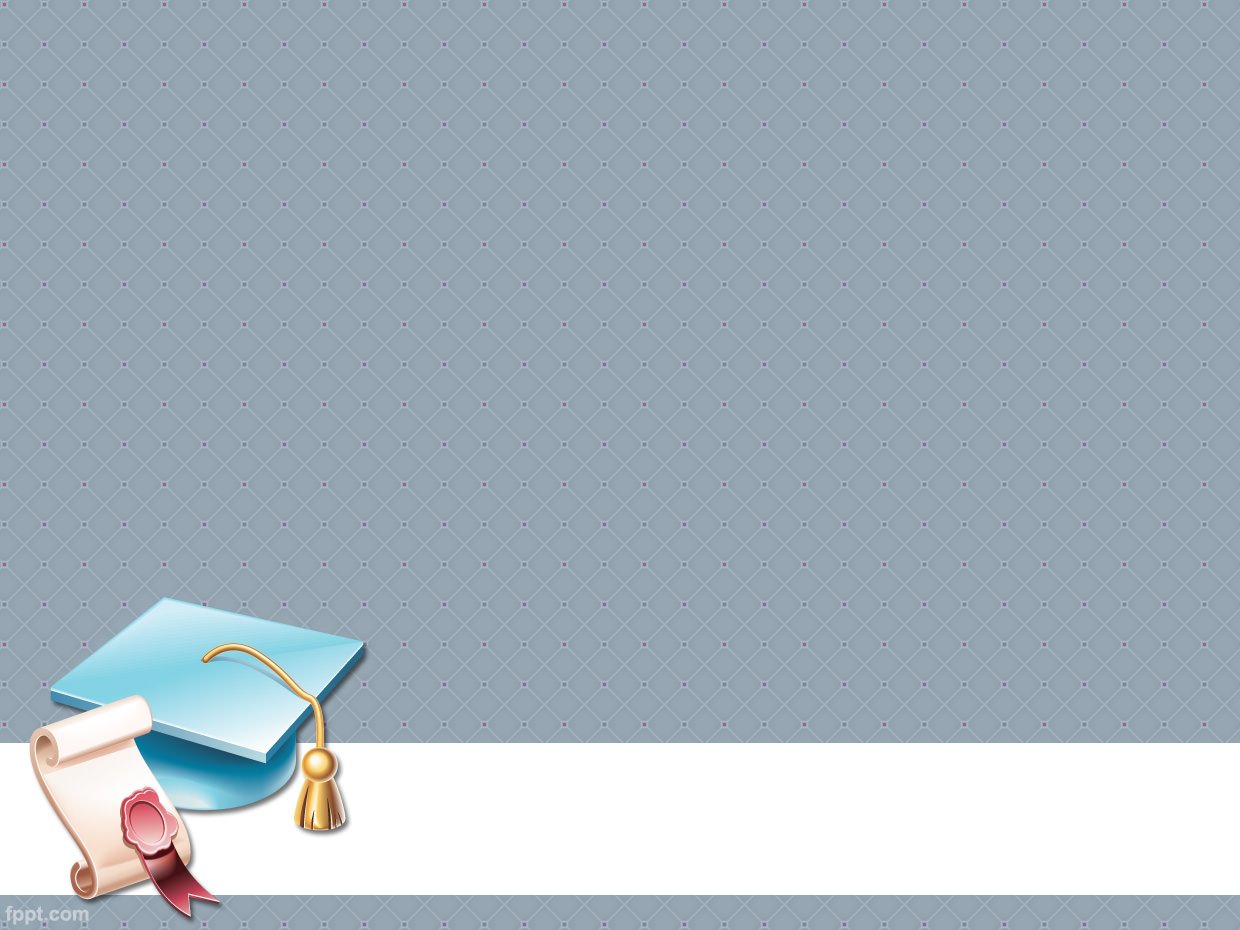 ОБУЧАЮЩИЕ ЗАДАЧИ
Отвечают на вопрос: чему учить детей на конкретном возрастном этапе.
Лучше писать: «способствовать», «приобщать», «формировать».
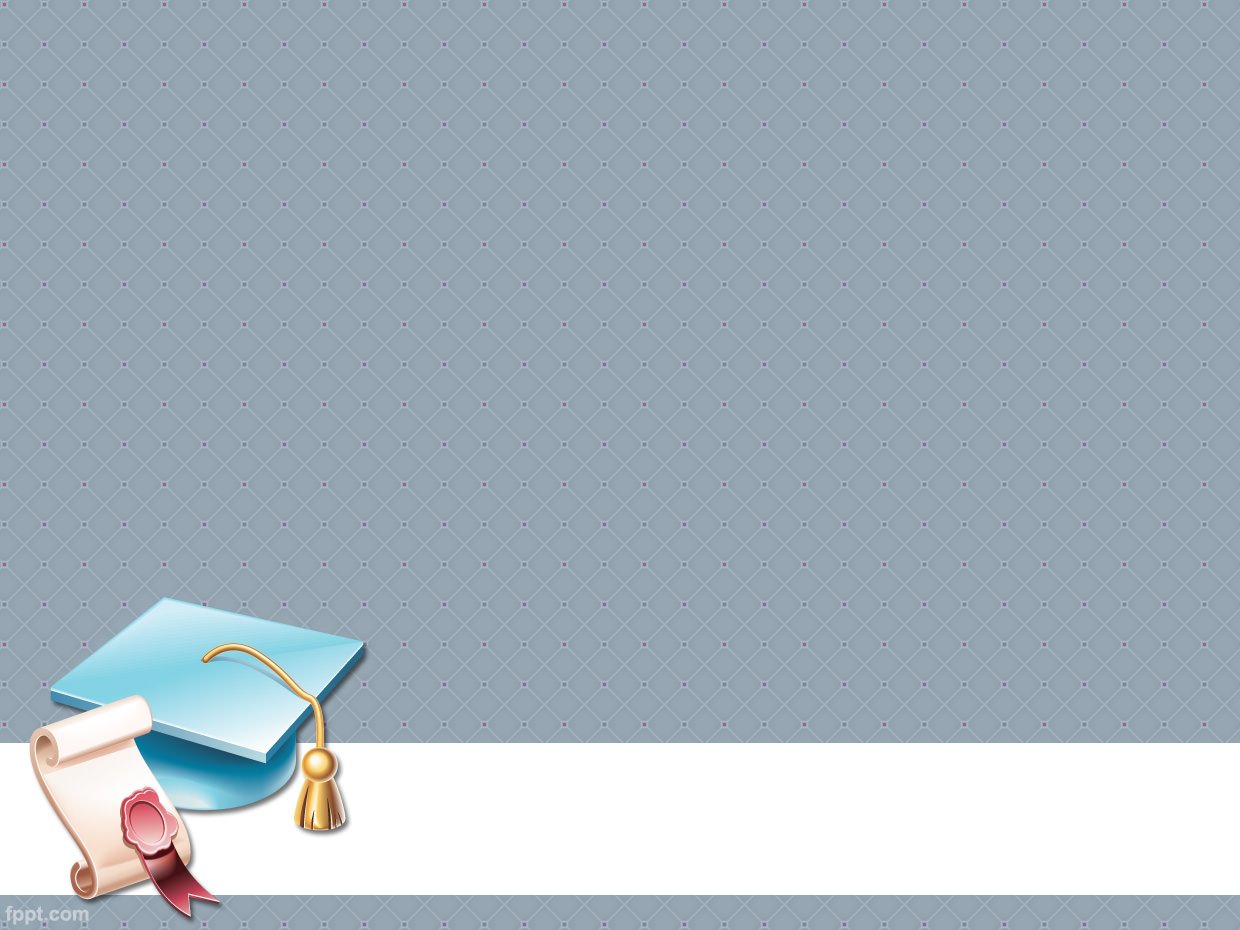 ОБУЧАЮЩИЕ ЗАДАЧИ
Одни обучающие задачи педагог решает по ходу занятия по умолчанию. Например, формирует умения, расширяет представления детей. 
Чтобы решить другие обучающие задачи, педагог использует дидактические средства. Например, объясняет с их помощью то, что во время обучающей ситуации нельзя наблюдать.
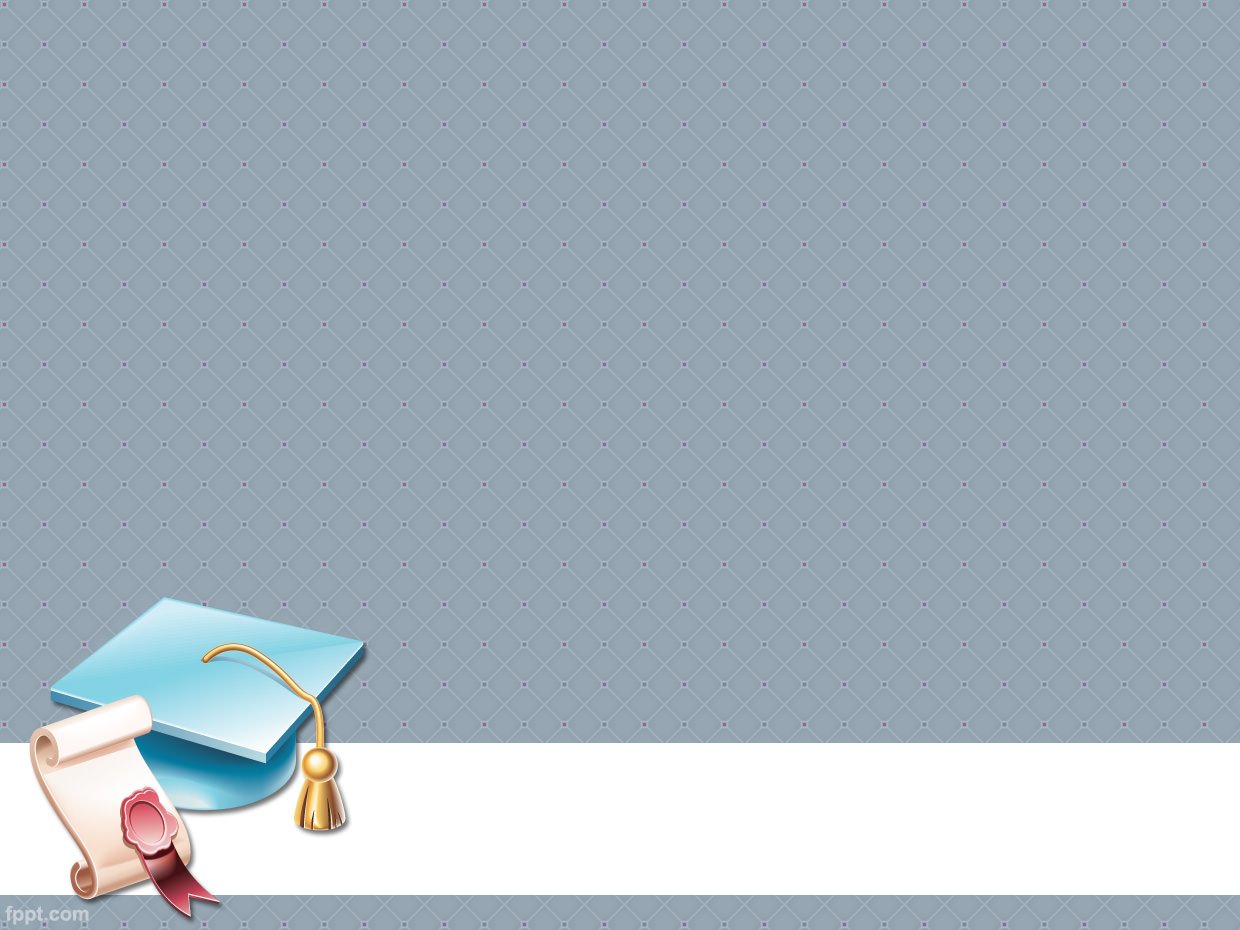 ПРИМЕР
Обучающие задачи занятий, бесед, разговоров, наблюдений, где педагог сообщает детям новое знание, можно формулировать так: 
«Расширить знания о…»;
«Обогатить представления детей о…»;
«Уточнить…»;
«Систематизировать…" или «Совершенствовать…».
К этим задачам можно отнести формирование у детей представлений об окружающем мире, элементарных математических представлений, приобретение навыков в рисовании, лепке и т. д.
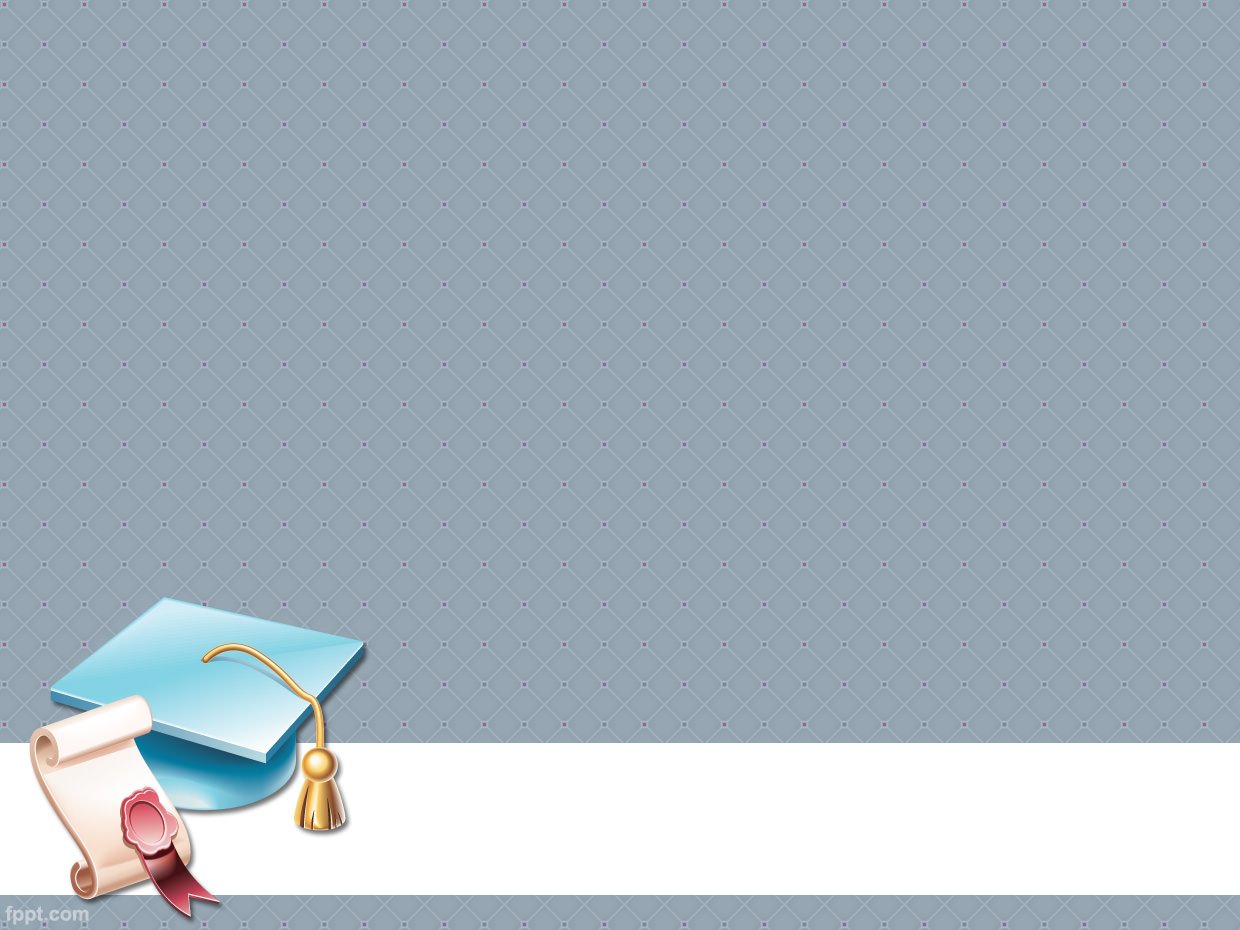 ПРИМЕР
Обучающие задачи тренировочных или итоговых занятий можно формулировать так:
«Актуализировать знания детей о…»;
«Закрепить в самостоятельной деятельности умение…»;
«Обеспечить возможность применить на практике полученные знания о…»;
«Расширить знания детей… через организацию самостоятельной экспериментальной деятельности…»;
«Содействовать усвоению… (либо овладению…);
«Закрепить…» либо «Обобщить…».
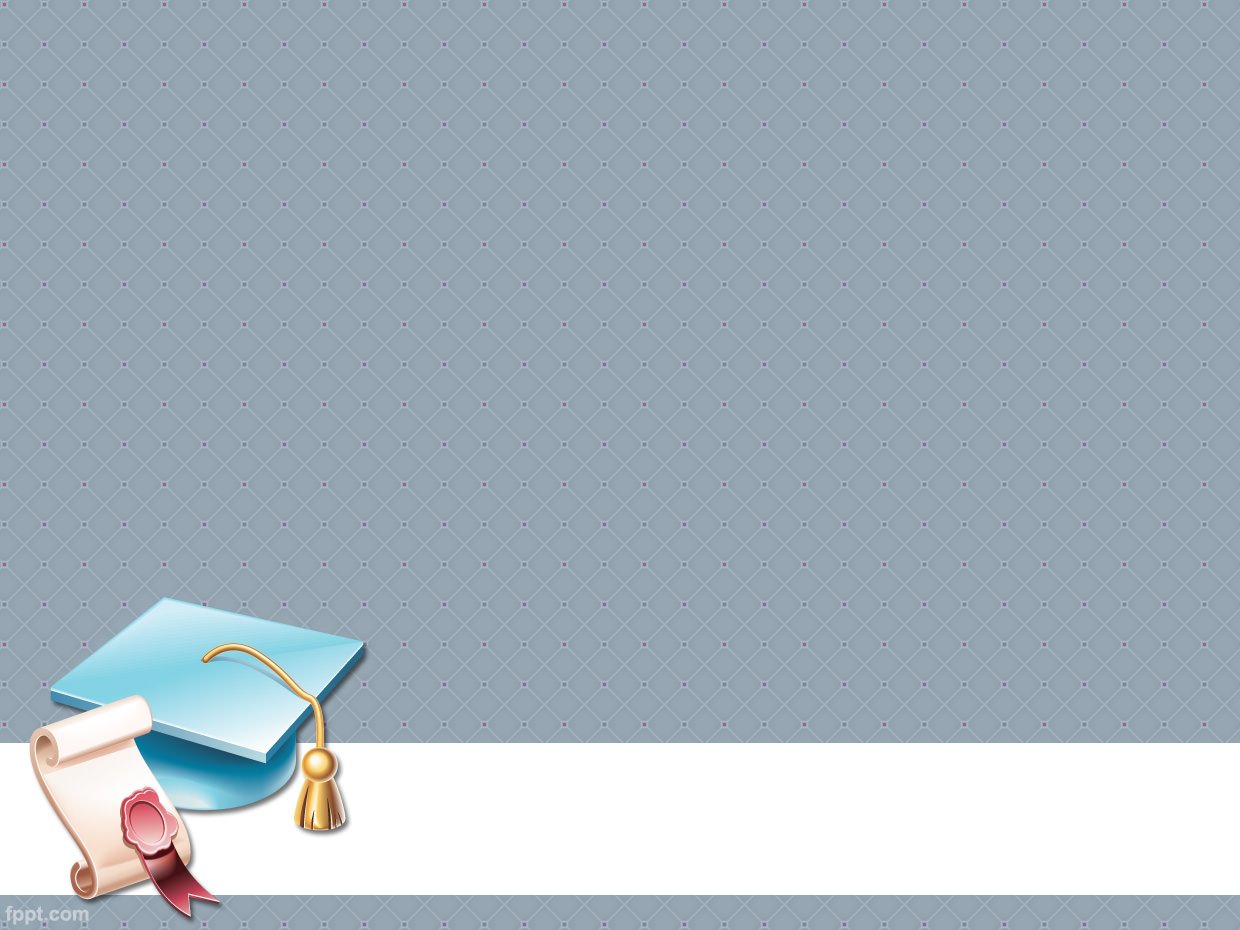 ОБУЧАЮЩИЕ ЗАДАЧИ
Таким образом, для обучающих задач итогового занятия подойдут глаголы «закрепить», «обобщить», для тренировочного — «отработать», «совершенствовать», для сообщения нового материала — «расширить», «обогатить», «совершенствовать». 
Для одного развивающего занятия или образовательной ситуации необходимо формулировать не более двух-трех обучающих задач, чтобы они были выполнимыми.
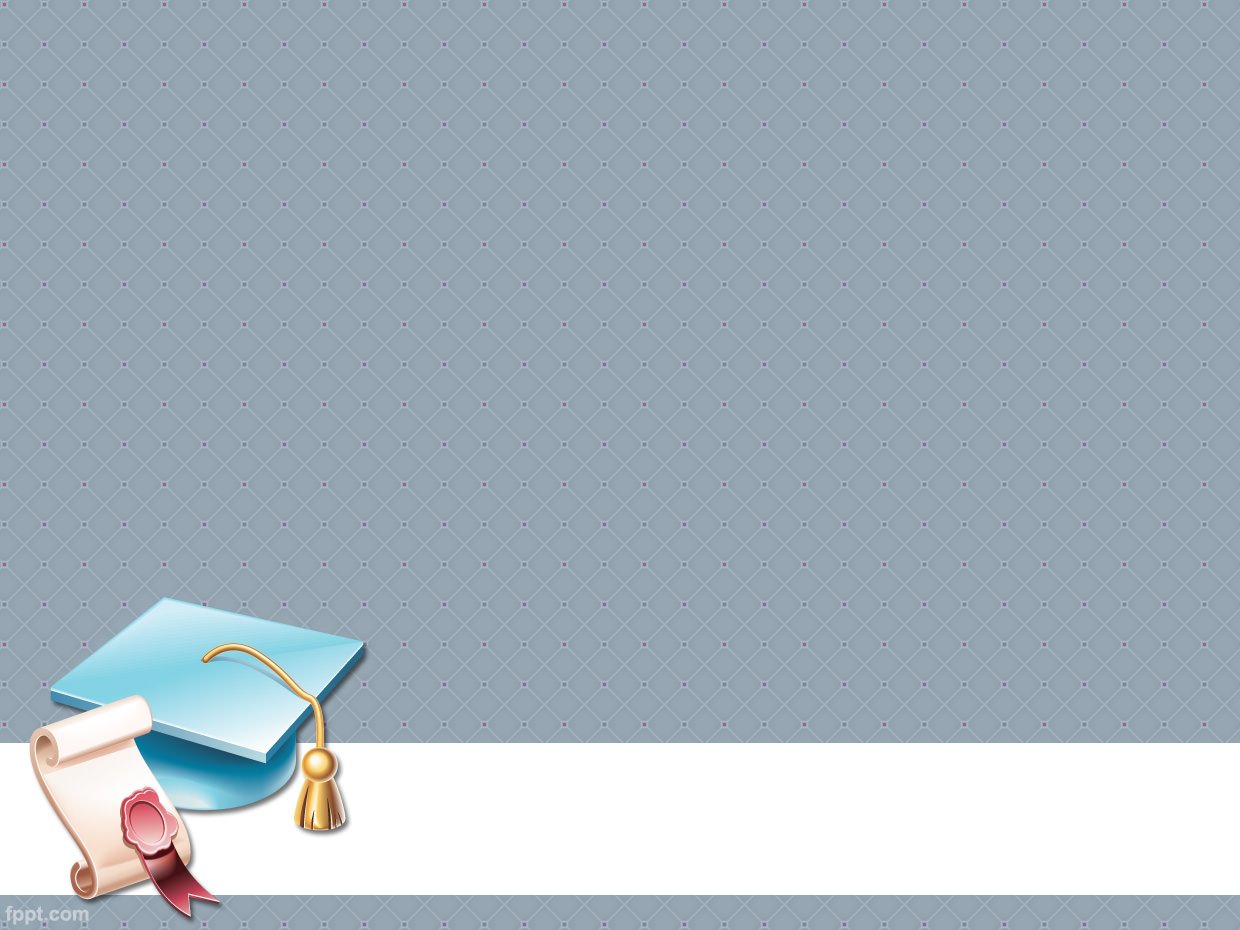 РАЗВИВАЮЩИЕ ЗАДАЧИ
Отвечают на вопрос: что педагог будет закреплять, уточнять, как будет развивать конкретные свойства и психические функции детей: мышление, память, воображение, внимание и т. д.
Развиваем у детей общую, мелкую, артикуляционную моторику, речевое дыхание, голос, ритм, темп и интонацию речи, способность логически излагать свои мысли, способность быстро бегать, прыгать на одной, двух ногах. 
Можно развивать интерес к предмету разговора, творческие способности, поисковую активность или стремление к новизне.
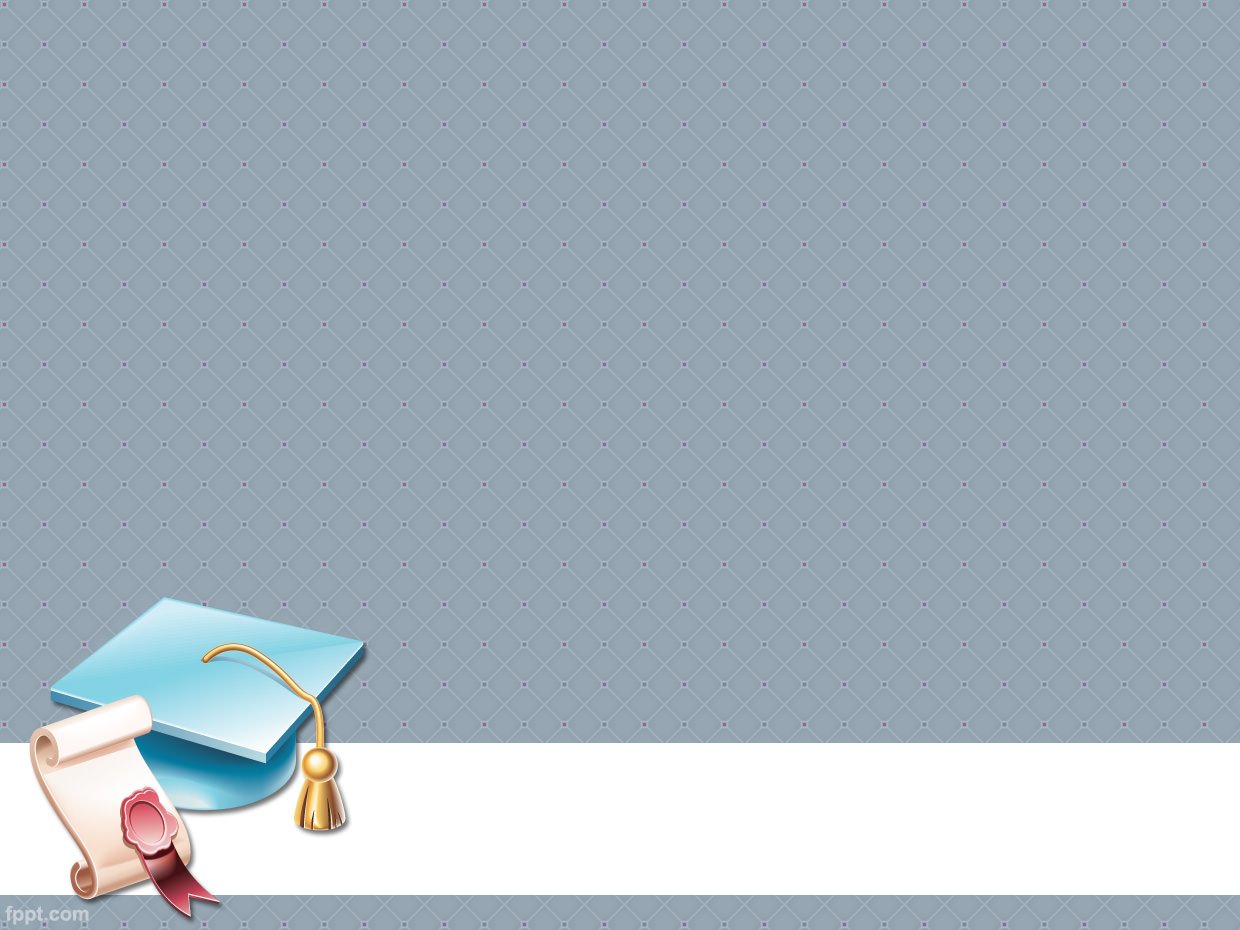 ПРИМЕР
Если у большинства детей в группе функция, над которой планирует работать педагог, еще не сформирована, то задача будет начинаться со слов: «начать работу по развитию…».
Если функция недостаточно сформирована или нужно закрепить какой-либо навык, то формулировка будет звучать так: 
«Продолжать развивать…»;
«Продолжать формировать…»;
«Совершенствовать…»;
«Способствовать развитию…».
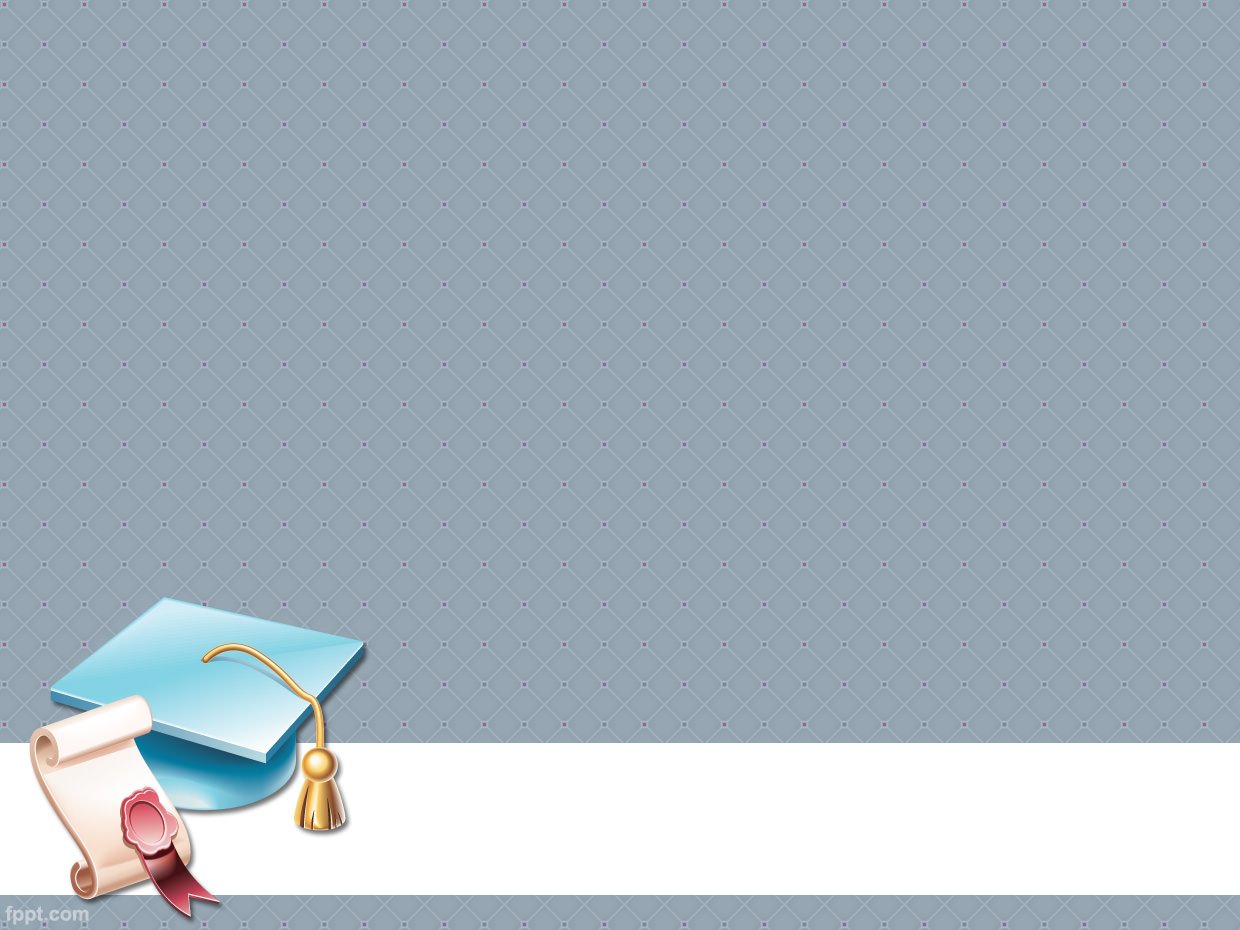 ВОСПИТАТЕЛЬНЫЕ ЗАДАЧИ
В ходе решения воспитательных задач педагоги формируют у детей такие личностные качества, как трудолюбие, патриотизм, гражданственность, взаимоуважение, создают оптимальные условия для развития и саморазвития дошкольников, прививают им правила поведения в обществе, нормы морали, закона, бережное отношение к природе, окружающей среде, национальным традициям (п. 2 ст. 2 Федерального закона от 29.12.2012 № 273-ФЗ).
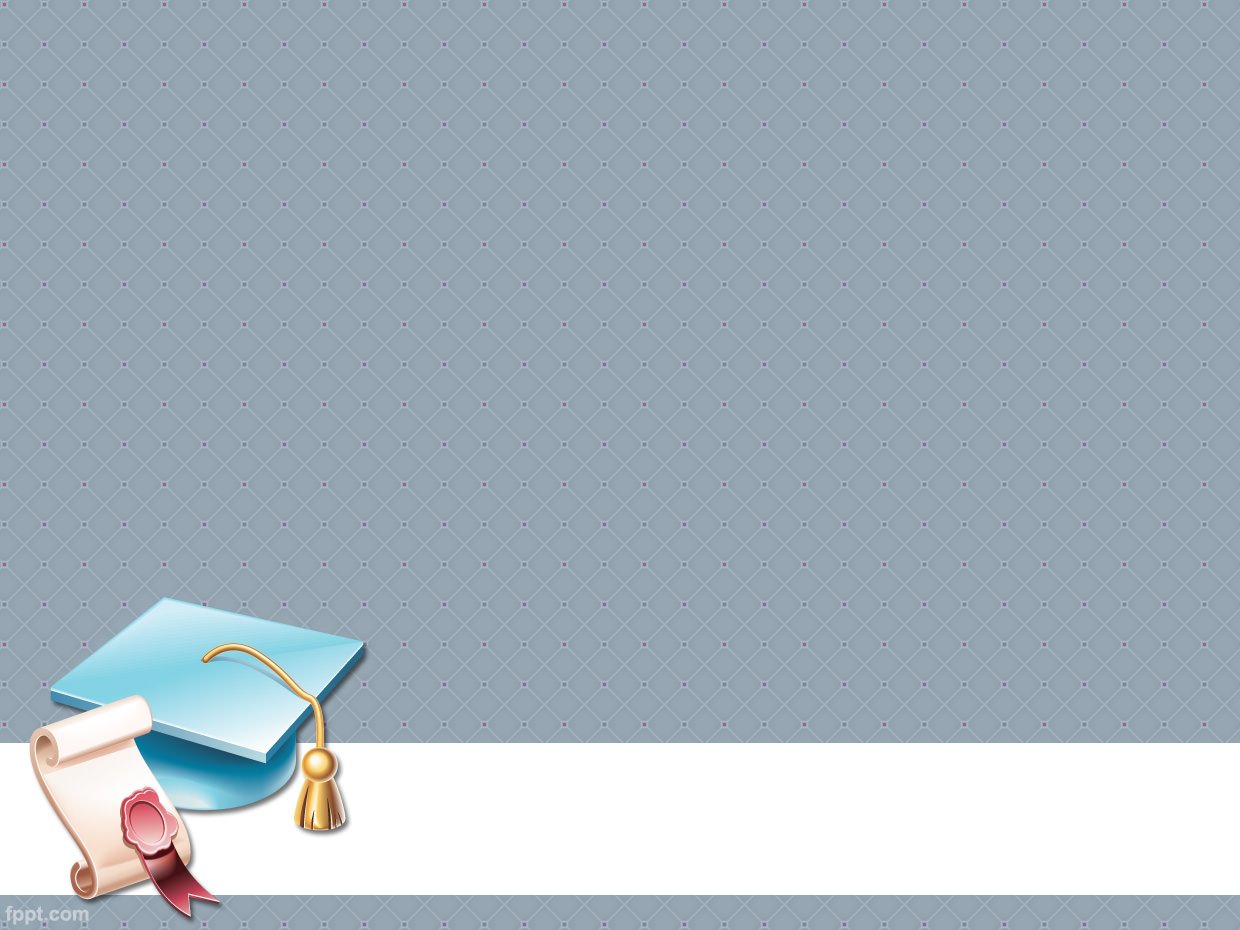 ВОСПИТАТЕЛЬНЫЕ ЗАДАЧИ
Воспитательные, или воспитывающие задачи образовательной деятельности отвечают на вопрос: какие личностные качества педагог формирует у детей на данном этапе.
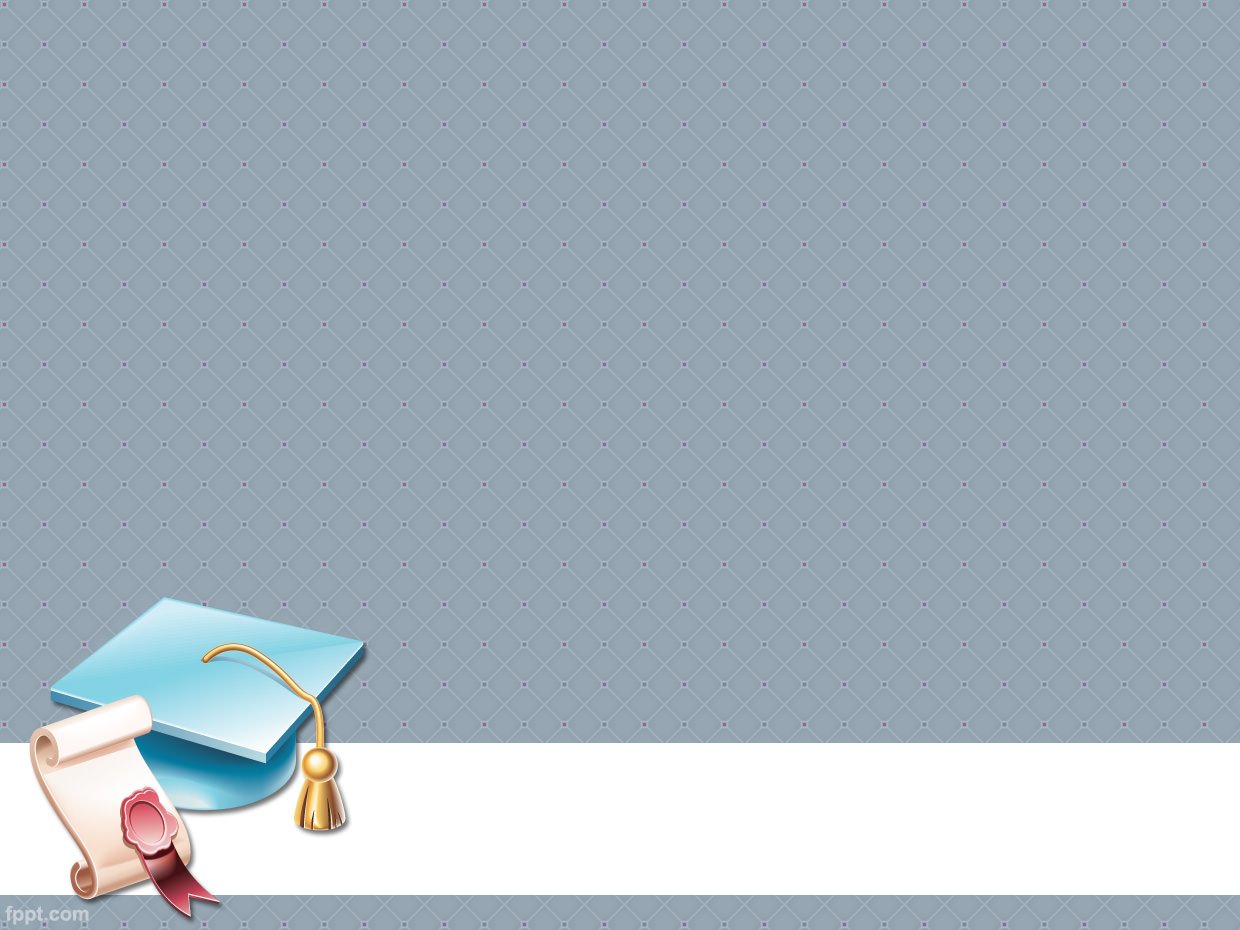 ПРИМЕР
Если качество у дошкольников не сформировано, то задача будет начинаться со слов: «формировать…», «воспитывать…». 
Если качество недостаточно сформировано для возраста детей, то в формулировке задачи, это можно отразить так: «продолжать формировать…», «продолжать воспитывать…», «совершенствовать…» и их аналогами.
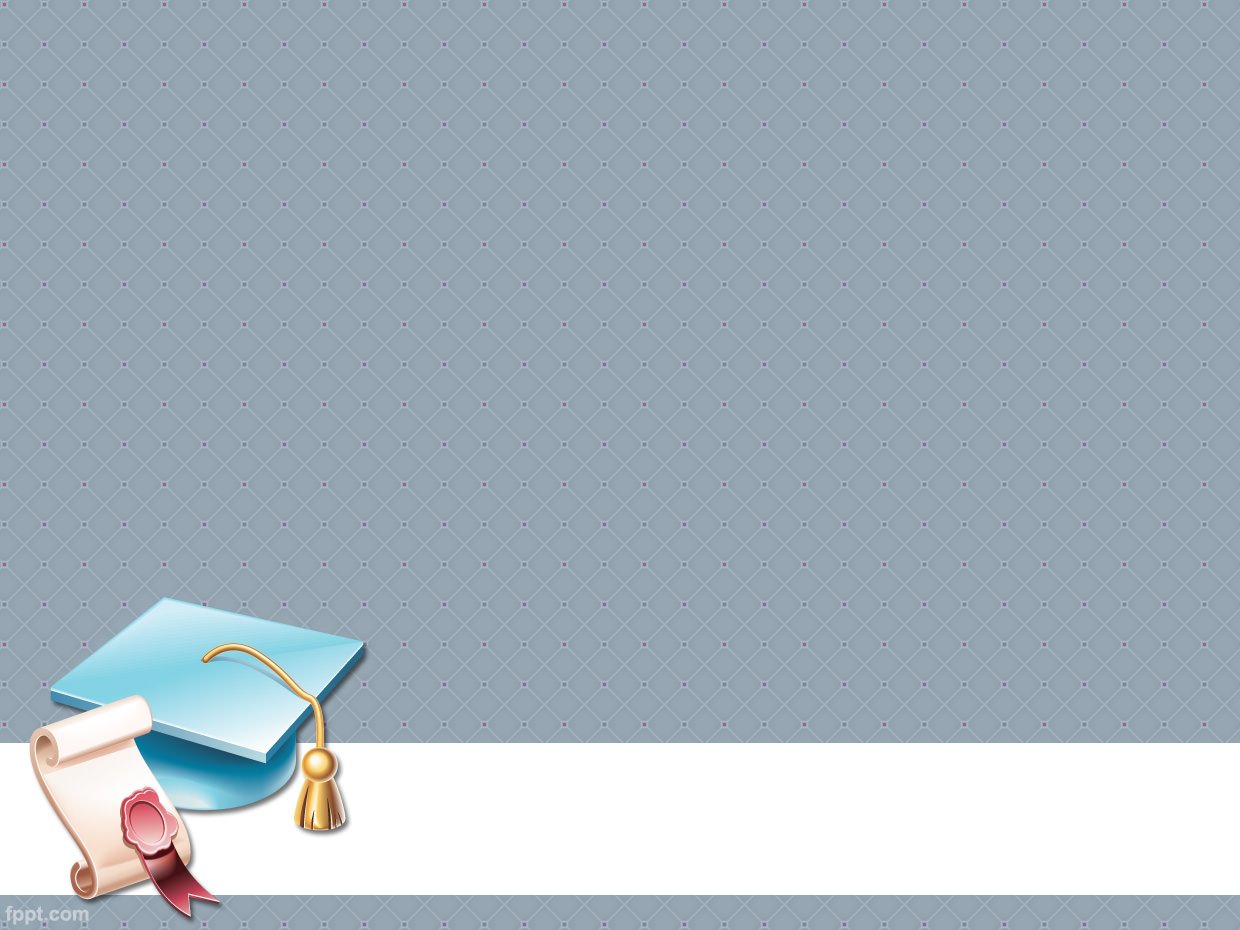 Спасибо за внимание!